РЕДОСЛИЈЕД ОПЕРАЦИЈАДијељење са сабирањем и одузимањем
НЕТАЧНО
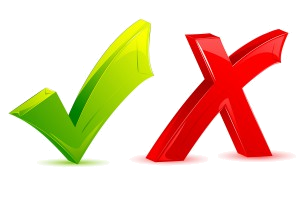 10 – 6 : 2 = 4 : 2 = 2
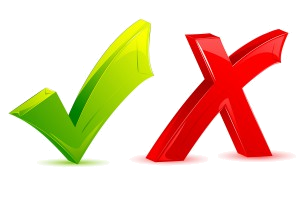 10 – 6  : 2 = 10 – 3 = 7
ТАЧНО
Израчунај:

33 – 9 : 3 = 
50 : 5 – 5 =
27 : 3 + 5 =
33 – 3 = 30
10 – 5 = 5
9 + 5 = 14
2. Број 72 умањи за количник бројева 27 и 3!
72 – 27 : 3 = 72 – 9 = 63
3. Први сабирак је број 63, а други количник бројева 54 и 9. Израчунај збир!
63 + 54 : 9 = 63 + 6 = 69
4. Умањеник је 56, а умањилац 7 пута мањи број. Израчунај разлику.
56 – 56 : 7 = 56 – 8 = 48
5. Количник бројева 36 и 6 увећај за 28.
36 : 6 + 28 = 6 + 28 = 34
ХВАЛА НА ПАЖЊИ!!!